Information  on  straw and  color  codes




Dr. Vikas Sachan
Veterinary Gynecology and Obstetrics
Identification
      Evaluation of breeding soundness of bull
      Insemination record
      Conception rate, Abortion etc
      

 Record keeping
1. Bull identity:
       name, number, breed

2. Semen station code

3. Batch 

4. Date of production

5. Unique ID for every straw
Name,   No.,   Breed,  Station code, Batch, Date of production, other
Kali        13        HAR         SBL DUVASU         A        29/01/21          GY
Jersey – JY
 Holstein – HF
 HF cross – CB HF
 Jersey cross – CB JY
 Sahiwal – SAH
 Red sindhi – RS
 Kankrej – KANK
 Gir – GIR
 Tharparkar – THAR
 Deoni – DEONI
 Murrah buffalo – MBF
 Surti buffalo – SBF
 Bhadawari buffalo – BDBF
 Nilli Ravi buffalo – NLRVB
 Jaffrabadi buffalo - JBF
Pink           Orange         Yellow           Green        Salmon         Blue            Grey
HF        Ind. cattle        Jersey             HF CB       Jersey CB    Sunandini     Buffalo
If any color is not available ……Transparent straw
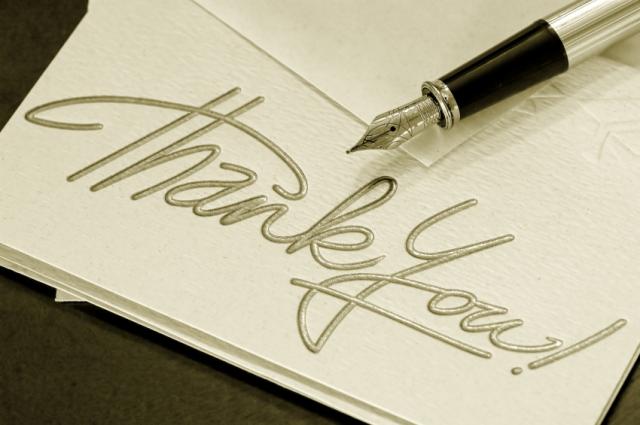